General information about the SX for Mu2e
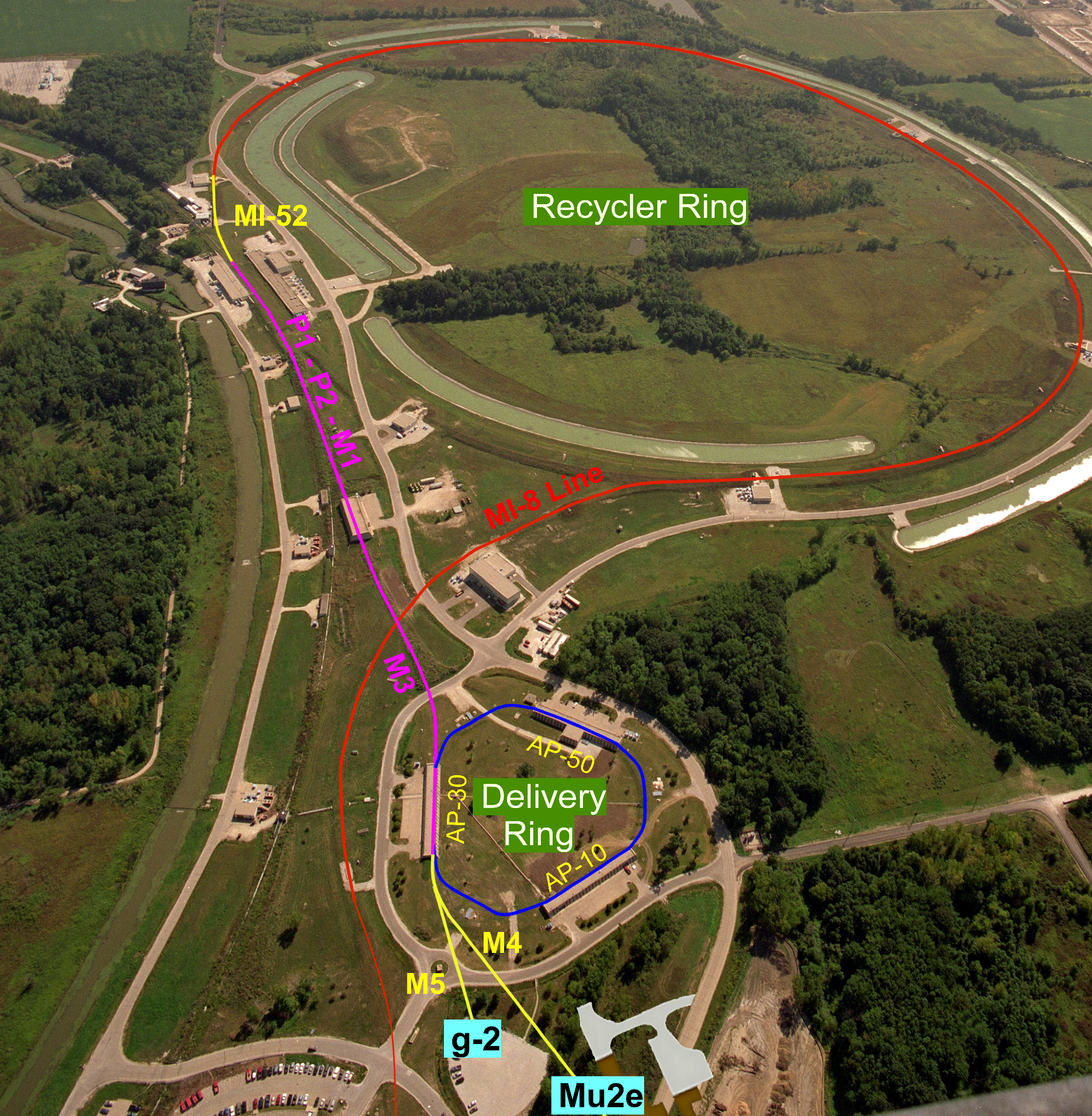 Bird view to the Accelerator beam lines
ESS
1
6/24/2022
Presenter | Presentation Title or Meeting Title
General information about the SX for Mu2e
Some important SX parameters
2
6/24/2022
Presenter | Presentation Title or Meeting Title
Beam losses and radiation control
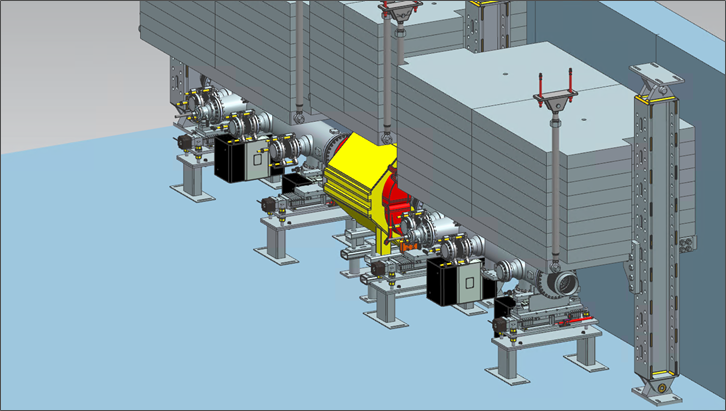 In-tunnel shielding around the septa in D30
All beam losses originate in the septa
Total losses – up to 120W
Up to 1R/hr on the surface of some septum parts
Very shallow shielding – rad level on the ground is a serious concern
Rad safety detectors placed in the tunnel
3
6/24/2022
Presenter | Presentation Title or Meeting Title
Beam losses and radiation control
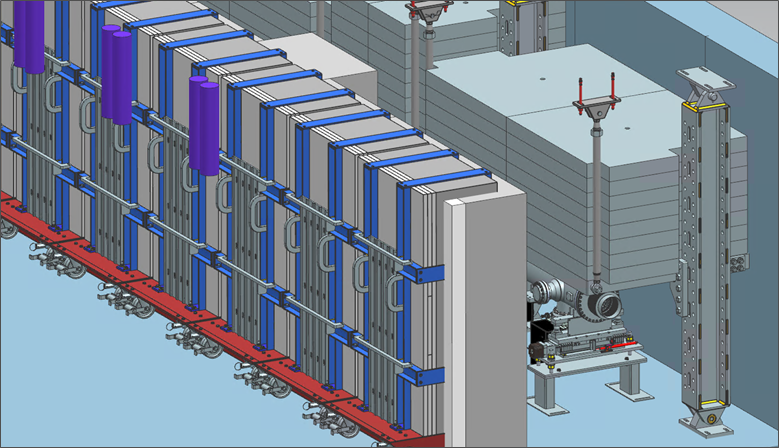 In-tunnel shielding around the septa in D30
Needed due to high losses
All beam losses originate in the septa
Total losses – up to 120W
Up to 1R/hr activation on the surface of some septum parts
Very shallow shielding – rad level on the ground is a serious concern
Rad safety detectors placed in the tunnel
4
6/24/2022
Presenter | Presentation Title or Meeting Title
Septum
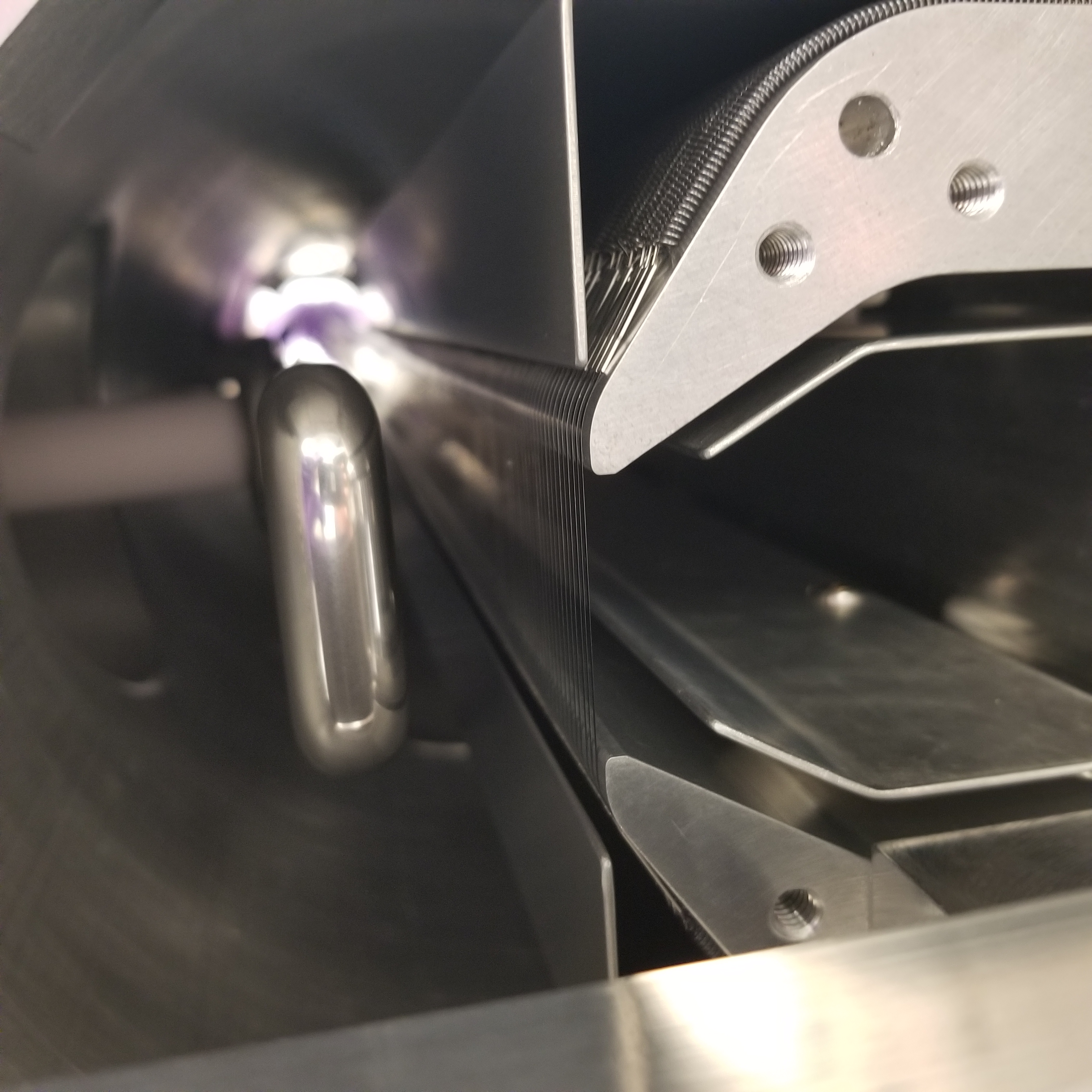 W/Re foils	           1mm/25mm
Effective thickness	 50mm
Beam losses occur due to beam passing through the thin septum plane.
5
6/24/2022
Presenter | Presentation Title or Meeting Title
Shadowing deflector location options
A way to reduce the beam losses at Slow Extraction:
Diffuse the beam away from the septum plane (shadow)

Use diffuser
Use the bending crystal
Recent studies show this can be still effective at 8GeV
6
6/24/2022
Presenter | Presentation Title or Meeting Title
Shadowing deflector location options
Placement 
option 1
ESS1
ESS2
Placement 
option 2
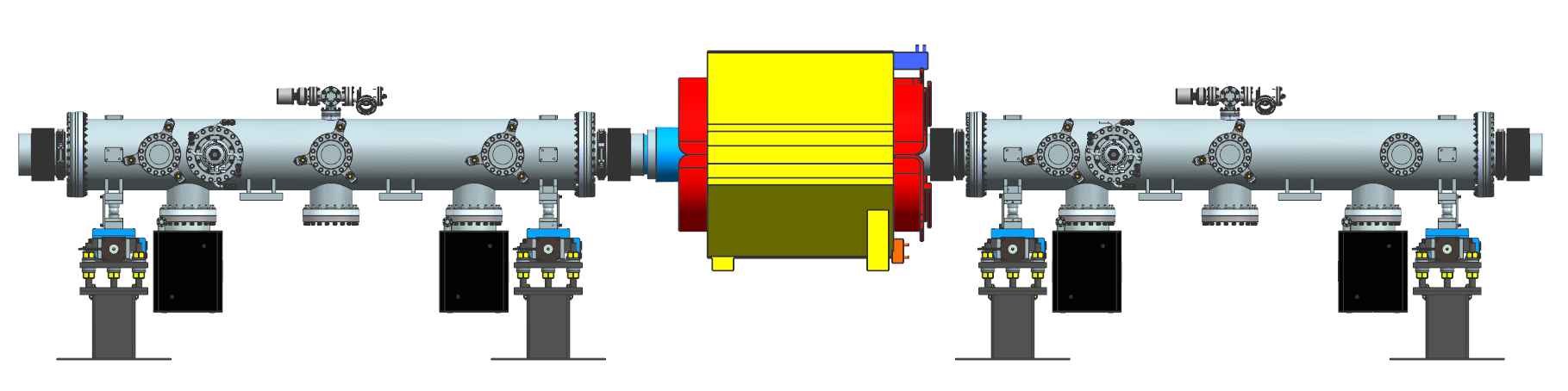 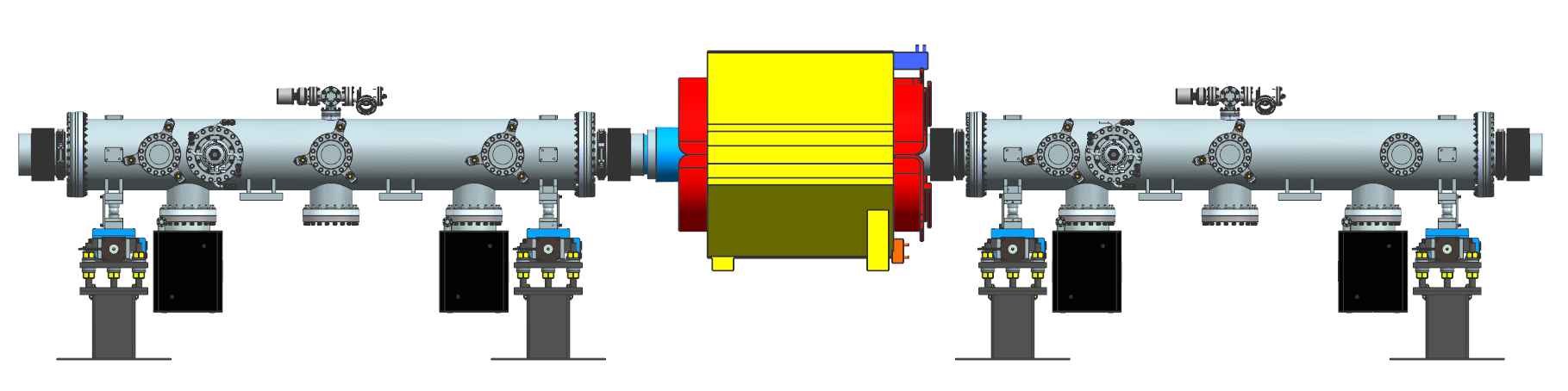 Diffuser
Q203
Q202
Beam
~1.2m
Option 1:  deflection  >50m/30cm=170mR		(Δϕ=3°)
Option 2:  deflection  >50m/100cm=50mR		(Δϕ=12°)
7
6/24/2022
Presenter | Presentation Title or Meeting Title
Beam/crystal dimensions
MS in bulk Si:
50-100 mm 200 mm ?
~25mm
Deflection 300mR
Beam
0.4 mm
1mm?
 – depends on width
Needs simulations
8
6/24/2022
Presenter | Presentation Title or Meeting Title
Beam structure
Avoid any structure in this area
Support structure
High intensity beam core
Low intensity beam tail
9
6/24/2022
Presenter | Presentation Title or Meeting Title
10
6/24/2022
Presenter | Presentation Title or Meeting Title
11
6/24/2022
Presenter | Presentation Title or Meeting Title
Backup: from previous meeting
12
6/24/2022
Presenter | Presentation Title or Meeting Title
Beam/crystal dimensions
Ideal case;
Hair-like crystal – is this possible?
50-100 mm
Beam
>10mm
Beam
50-100 mm
<100mm?
<100mm?
Not a hard constraint, but how small can it be?
0.5mm – relatively easy
1mm – need to check with simulations
How large can be VR?
Need >50mR
13
6/24/2022
Presenter | Presentation Title or Meeting Title